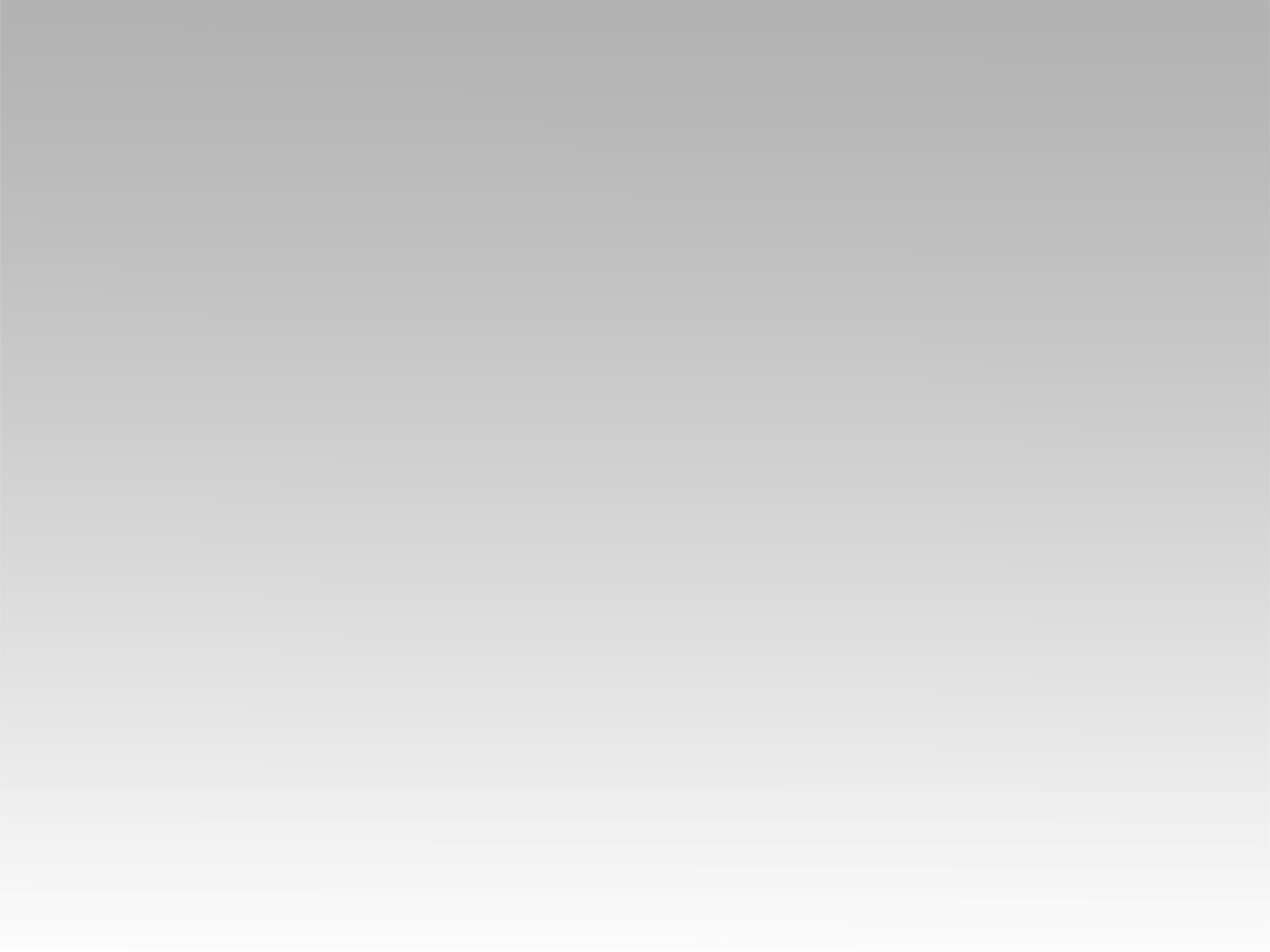 تـرنيــمة
مشتاق عليك
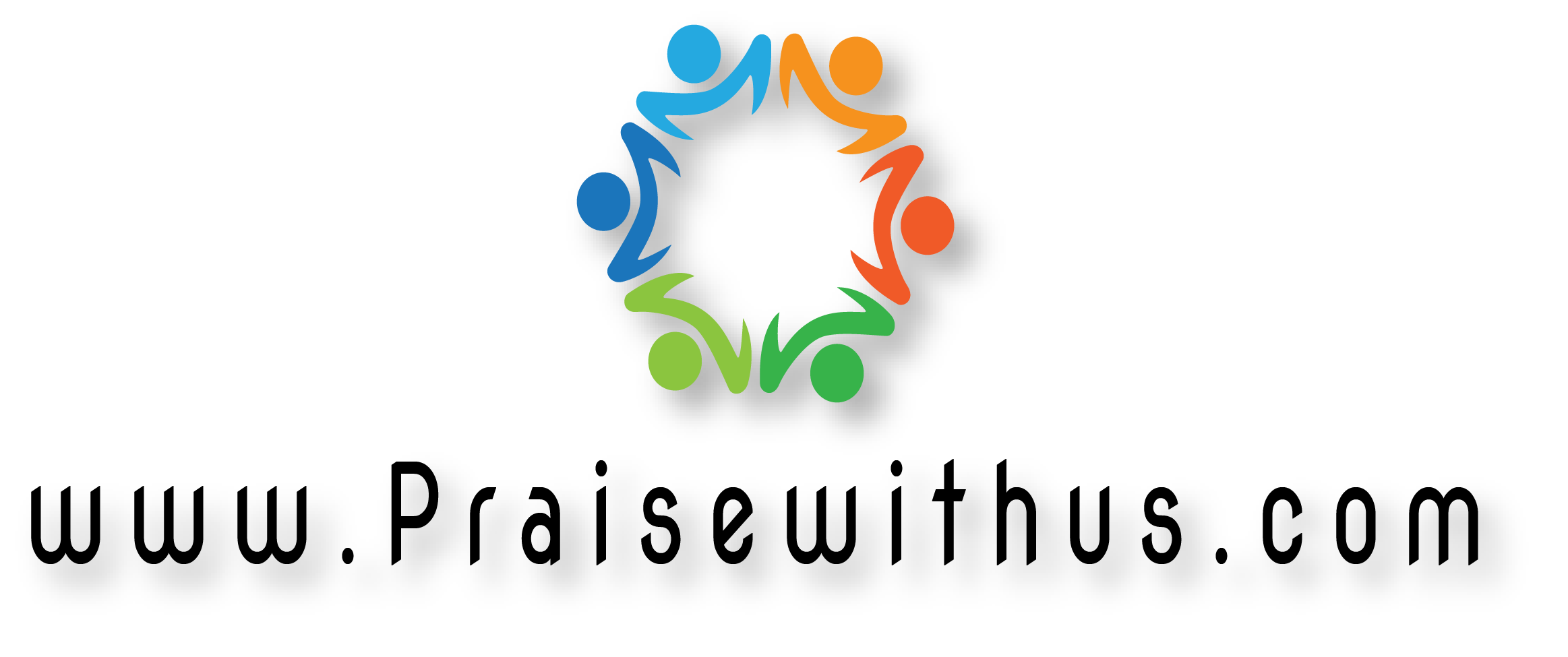 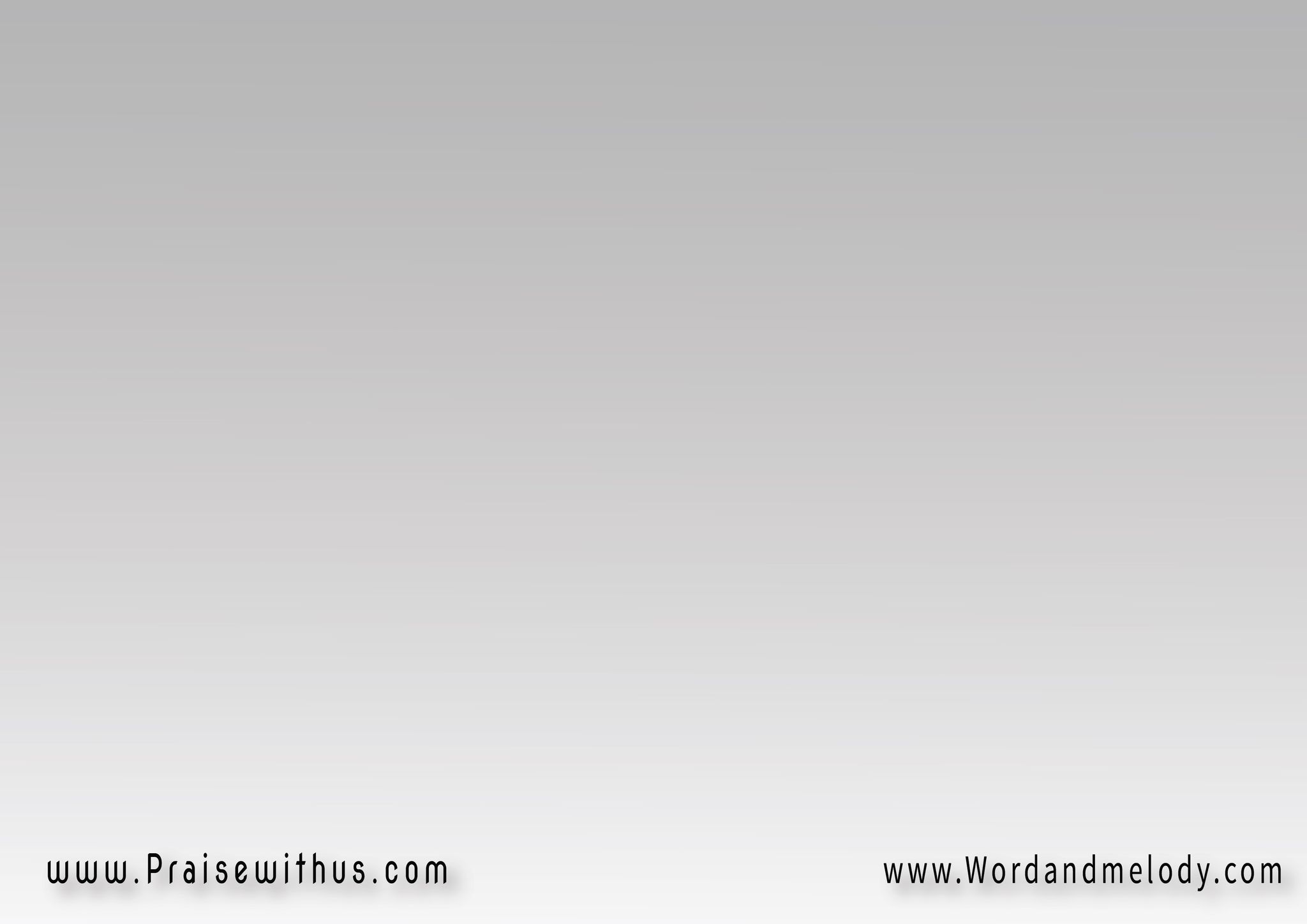 1- 
صعبة إني أبعد 
عنك صعبه يا ربي
شو طعم الحياة من دونك 
مرة وصعبة عليي
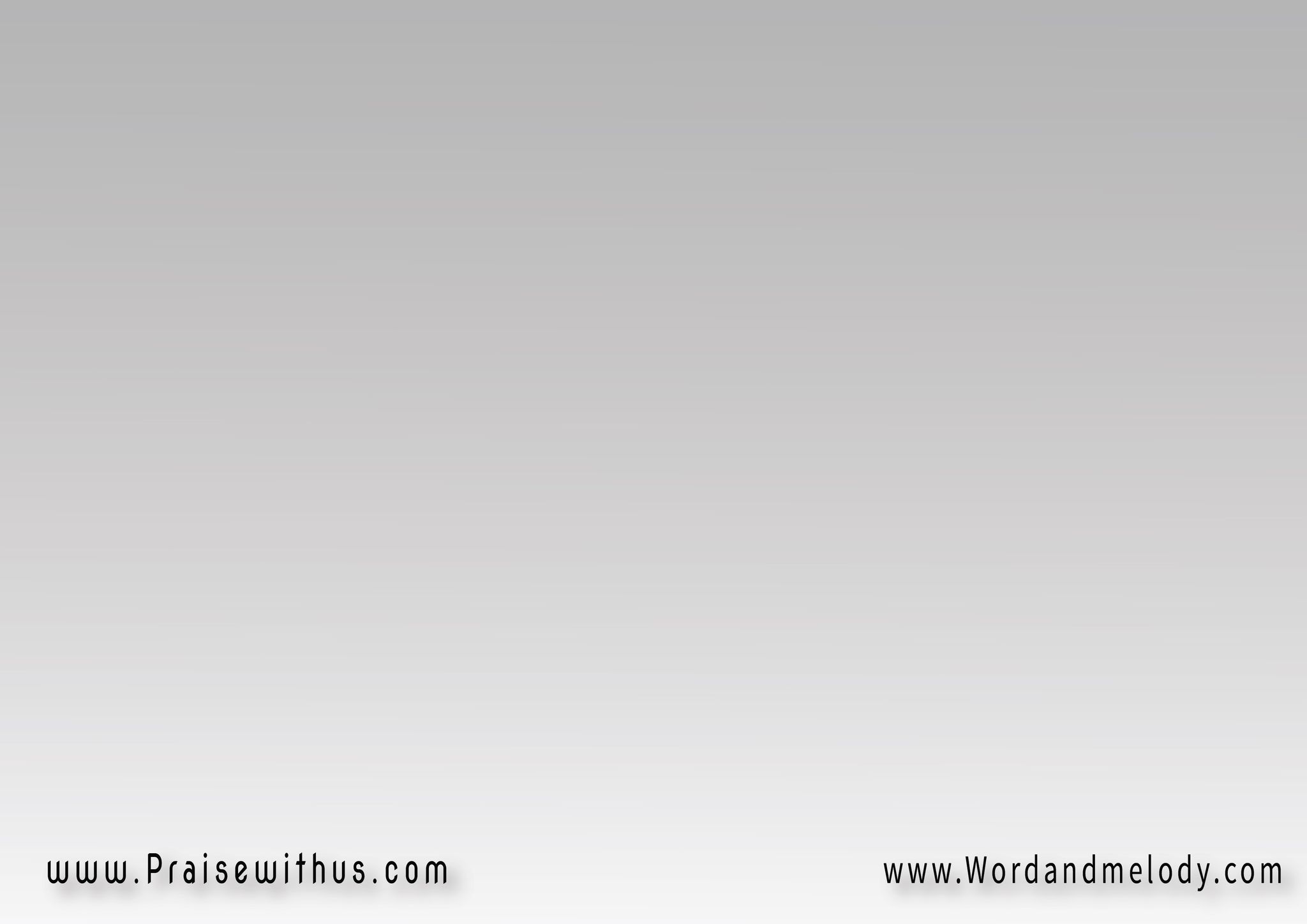 مشتاق عليك 
طال غيابي عنك
أنا راجع ليك 
يا ربي قربني منك
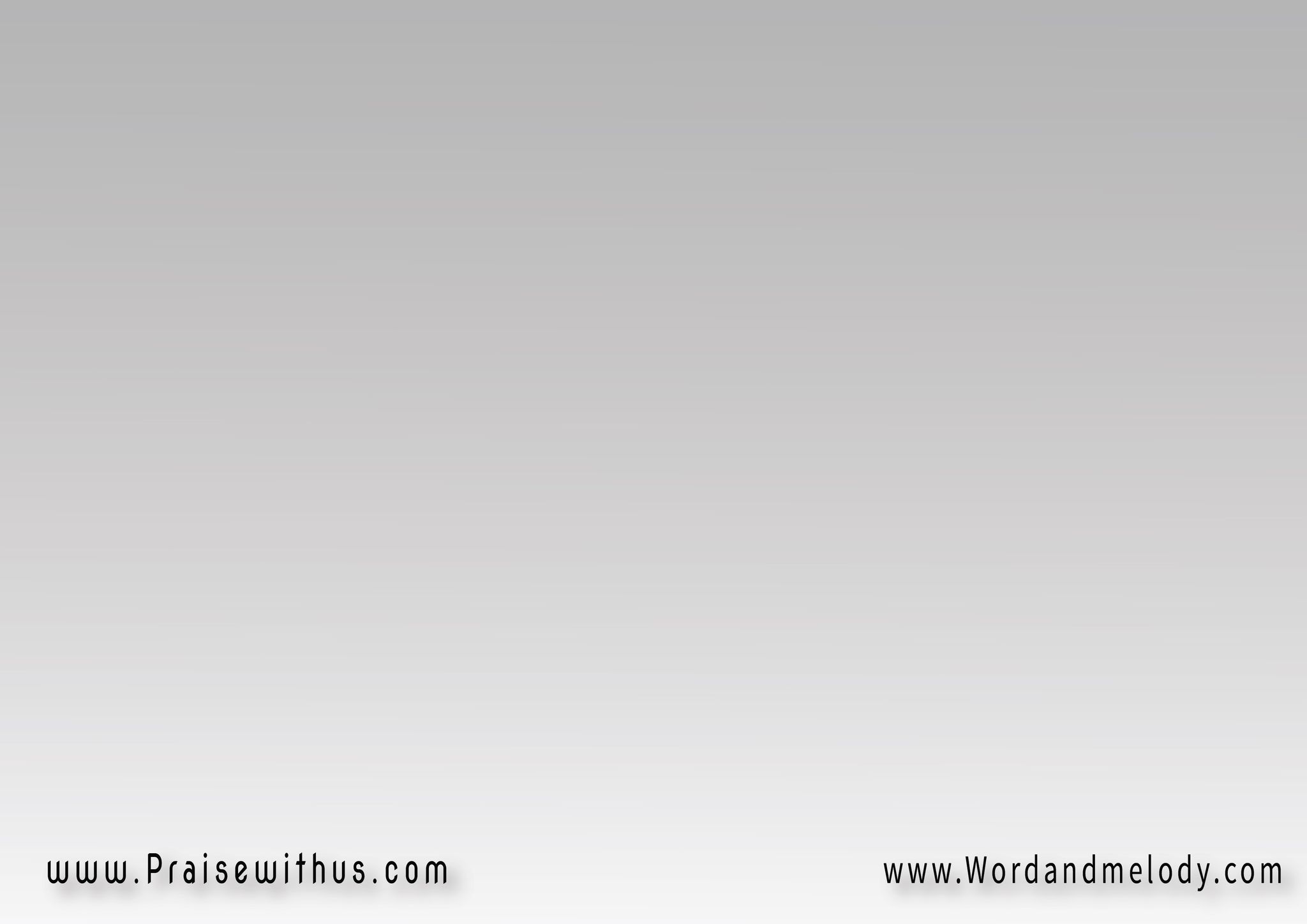 القرار: 
مشتاق أقعد معك
 تحكيني واسمعك
تمسك إيدي واتبعك 
أنا مشتاق عليك
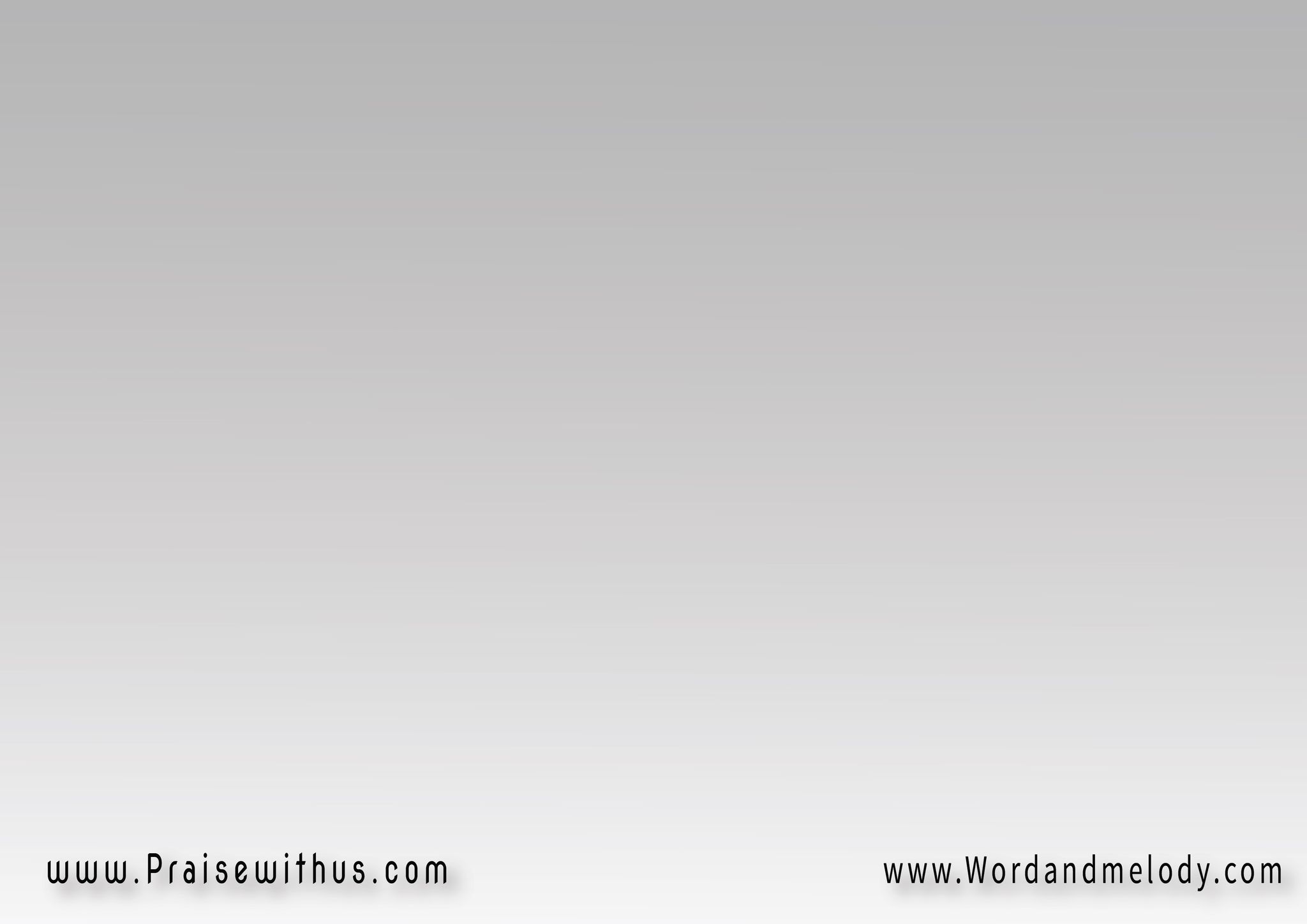 2- 
 صوتك جوه نداني 
وقلي وينك يا ابني
راجعلك يا بيي بندمي 
محتاجك سامحني
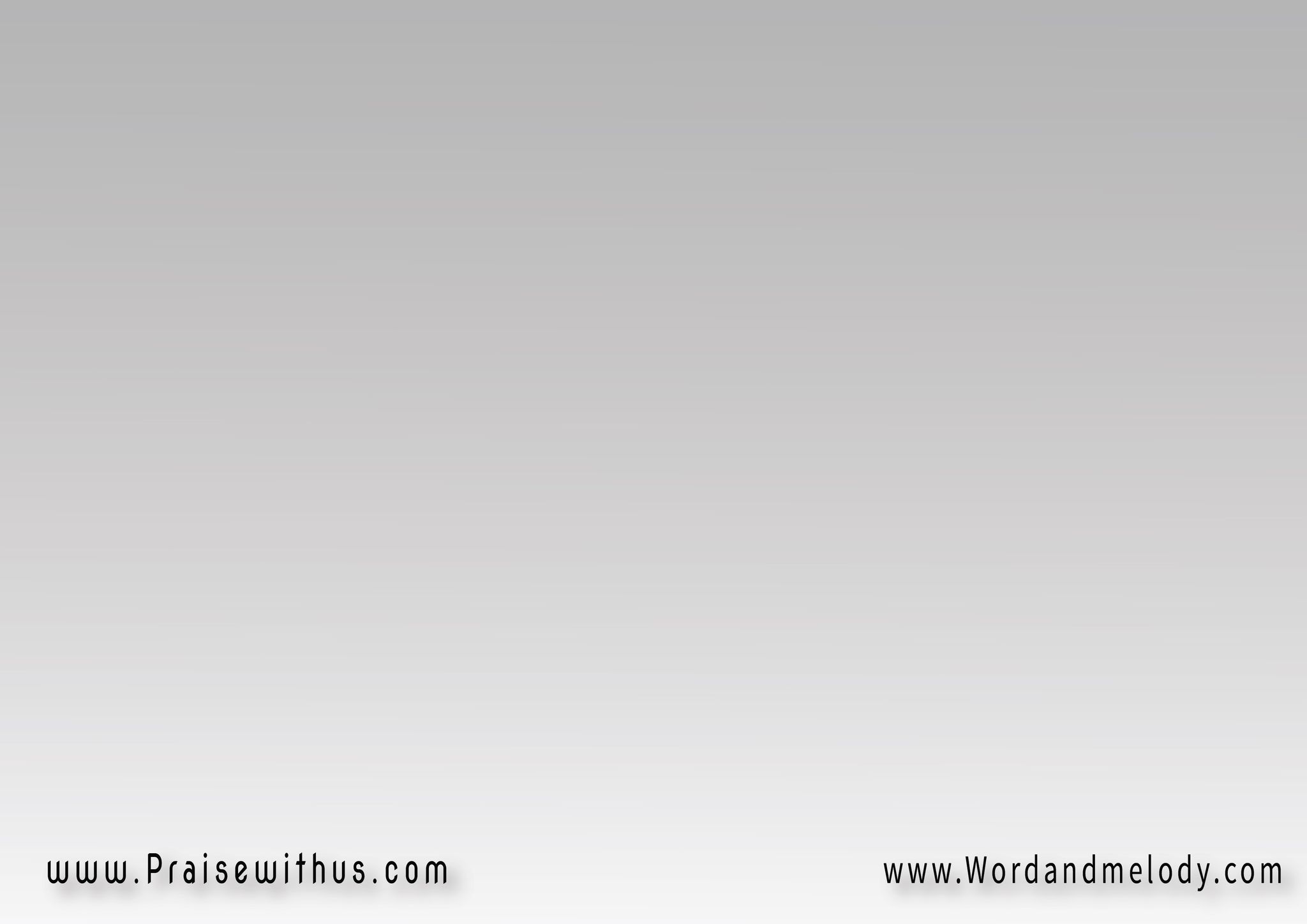 مشتاق عليك قلبي 
حن ولازم ارجع
أنا راجع ليك قلبي 
الحجري مني انزع
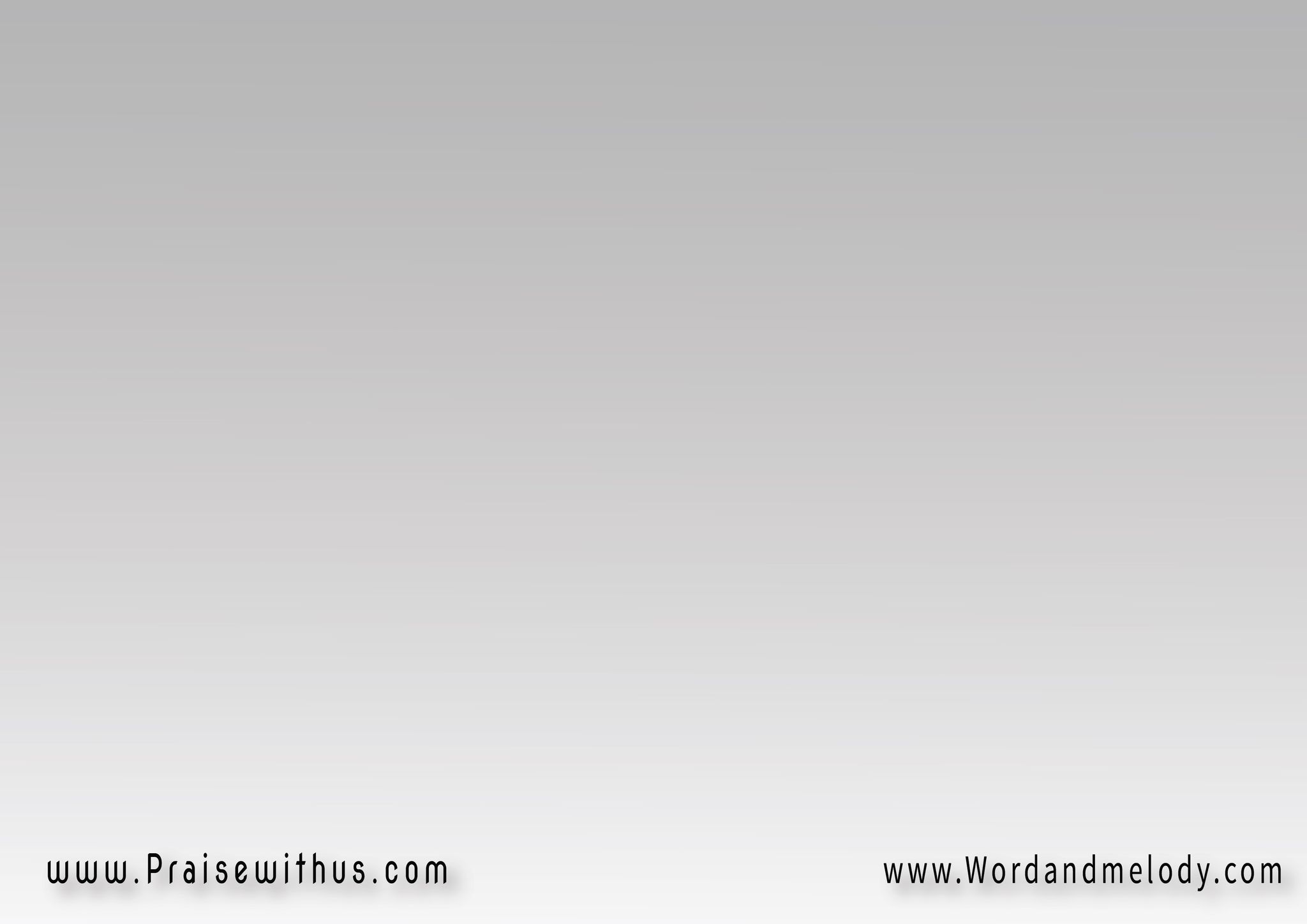 القرار: 
مشتاق أقعد معك
 تحكيني واسمعك
تمسك إيدي واتبعك 
أنا مشتاق عليك
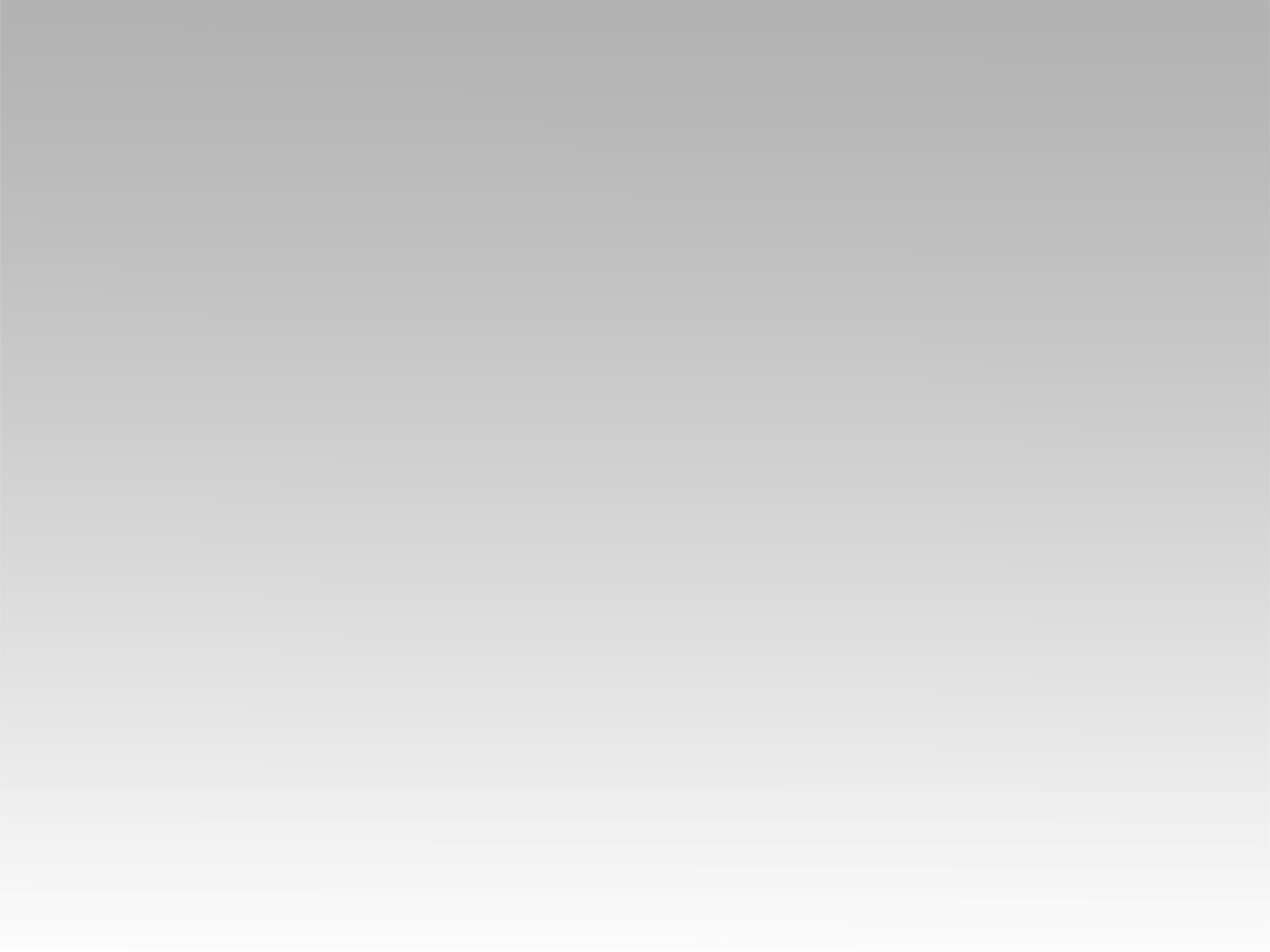 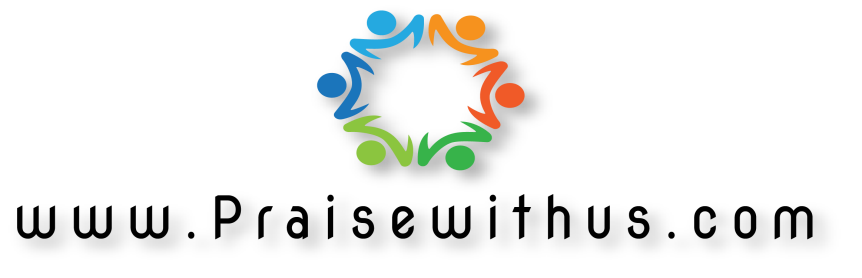